ELEKTR YURITMA TUSHUNCHASI
Zamonaviy sanoat va qishloq xo‘jalik ishlab chiqarish juda ko‘p ko‘rinishdagi texnologik jarayonlar bilan xarakterlanadi. Ularni amalga oshirish uchun esa minglab har xil turdagi mashina va mexanizmlar yaratilgan. Masalan, material va maxsulotlarni qayta ishlash dastgohlar, prokat stanlari va presslarda amalga oshiriladi; qattiq jism va buyumlarni, gaz va suyuqliklarni boshqa joyga ko‘chirishda esa konveyerlar, ko‘tarish kranlari, eskalatorlar, nasoslar va kompressorlardan foydalaniladi.
Shuni ta’kidlash kerakki, yuqoridagilar kabi va ko‘plab boshqa mashina va mexanizmlar shahar kommunal xo‘jaligi, medisina texnikasi, turmush, aloqa, qurilish va transportda ham keng ishlatiladi.
Ishlab chiqarish mashinasi (yoki ishchi mexanizmi) bir qancha o‘zaro bog‘langan qismlar va uzellardan tuzilgan bo‘lib, shulardan biri mexanik harakatni amalga oshirish orqali berilgan texnologik jarayonni bevosita bajaradi, shuning uchun u ijro organi deb ataladi.
«Elektr yuritma» deb, elektr dvigateli, elektr o‘zgartiruvchi, mexanik uzatuvchi va boshqaruvchi qurilmalardan tuzilgan elektromexanik tizimga aytiladi; u ishlab chiqarish mashinalarining ijro organlarini harakatga keltirish va bu harakatni boshqarish uchun yaratiladi..
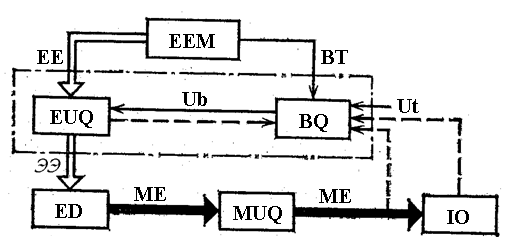 Elektr yuritmaning tuzilish sxemasi ko‘rsatilgan.
Elektrotexnologik qurilmalarning rivojlanish tarixi va elektroenergetikadagi o‘rni
Elektr energiyasini iste’mol qilib, uni boshqa turdagi energiyaga aylantirish orqali va shu vaqtning o‘zida texnologik jarayonlarni amalga oshirish uchun belgilangan qurilmalar elektrotexnologik qurilmalar deb ataladi. Bunday qurilmalar murakkab tuzilishga ega bo‘lib ularning tarkibiga ishchi organ, ya’ni plazmatron, plazmali reaktor, elektron to‘p, yoy va ion agregatlarining elektrodlar tizimi va belgilangan ish rejimini avtomatik ta’minlovchi yoki mikroprosessorli texnika yordamida boshqariluvchan maxsus energiya manbaalari kiradi. Suv, gaz ta’minlash va vakuum hosil qilish hamda uni saqlash tizimlari esa elektrotexnologik qurilmalar tarkibiga yordamchi jixoz sifatida kiradi. Elektrotexnologik qurilma qanday texnologik jarayonni bajarish uchun belgilangan ekanligini bilmay, uni talab doirasida montaj qilish, sozlash va ishlatish mumkin emas.
Insoniyatning ishlab chiqarish faoliyati va uy ro‘zg‘or extiyojlari elektrotexnologik qurilmalar bilan tobora to‘yinib bormoqda. Bunday to‘yinish faqatgina mazkur qurilmalarga bo‘lgan extiyojning o‘sishi bilangina asoslanib qolmasdan, balki uglevodorodli yoqilg’i tan narxining ma’lum darajada oshishi, tashqi muhitni muhofaza qilish bo‘yicha aniq choralar belgilash zaruriyati, chiqindisiz texnologiyalar yaratish kabilar bilan ham bog‘liqdir. Elektrotexnologik jarayonlarni rivojlantirish mamlakatimizning rivojlanib borayotgan energetik tizimini, yangi elektr stansiyalari va yuqori quvvatli elektr tarmoqlarini qurish orqali amalga oshiriladi.
Elektrotexnologiyaning tobora takomillashib borishi yuqori bikrlikga ega bo‘lgan, katta miqdordagi issiqlikga bardosh beruvchi, kimyoviy reaksiyaning agressiv ta’siriga turg‘un bo‘lgan va kichik issiqlik o‘tkazuvchanlikga hamda yuqori darajadagi izolyasion xususiyatga ega bo‘lish kabi yangi xossalarga ega bo‘lgan yangi materiallar ishlab chiqish imkoniyatini beradi. Elektrotexnologik jarayonlar yordamida sifatli o‘tkazgich va yarim o‘tkazgichlar uchun materiallar, shuningdek eski texnologiyalar yordamida ilgari olib bo‘lmagan va ishlab chiqish chiqindilaridan hamda ishlatib bo‘lmaydigan xom-ashyolardan turli materiallar ishlab chiqish yo‘lga qo‘yilgan. Ko’plab sanoat tarmoqlari va fanda erishilgan yutuqlar elektrotexnologik jarayonlar rivojiga ko‘ra erishilmoqda.
Avtomatik o’chirgichlar (avtomatlar)
Avtomatik o’chirgichlar motorlarni yurgizish va to’xtatish uchun elektr qurilmalarini o’ta yuklanish va qisqa tutashuv toklaridan himoya qilishga ishlatiladi.
Kuchlanishi 1000 V gacha avtomatlar shartli ravishda 3 ta guruhga bo’linadi:
1). Kichik avtomatlar AP-50, AK-63 va AE-2000;
2). A3100 va A3700 avtomatlari seriyalari;
3). Katta, podstantsiyalar uchun AVM va "Elektron" seriyalari.
Yuqoridagi seriyalardagi avtomatlar tarqatish punktlarida va shitlarda, boshqarish stantsiyalarida, KTP ning tarqatish qurilmalarida o’rnatiladi. AP-50, AK-63 va A3100 avtomatlari hozir ishlab chiqarilmaydi, shunnig uchun ularni loyihalarda qo’llash mumkin emas.
AE 2000 avtomatining AE 2010, AE 2030, AE 2040 va AE 2050 turlari 10A, 25A, 63A va 100A nominal toklarga chiqariladi. Maksimal tokni uzuvchi elementi 0,32A - 100A oraliьida shkalalarga ega. Bu avtomat elektromagnit va kombinatsiyali uzuvchiga ega.
A3700B avtomatlari tokni cheklovchi bo’lib, issiqlik va elektromagnitli maksimal tok uzuvchilarga ega.
Tokni cheklashsiz avtomatlar q.t toklari zonasida ishlashini sekinlashtiruvchi bilan (selektiv avtomatlar), yarim o’tkazgichli, issiqlik va elektromagnitli, faqat maksimal tok uzuvchi elementlar bilan chiqariladi.
Yarim o’tkazgichli uzuvchilar ekspluatatsiya davomida nominal tokni, q.t. zonasida ishlab ketish tokini, o’ta yuklanishlar zonasida ishlab ketish vaqtini, selektiv avtomatlarda esa qisqa tutashuv zonasida ishlab ketish vaqtini rostlash (o’zgartirish) imkoniga ega.
Tok cheklovchi avtomatlarning elektromagnitli va yarim o’tkazgichli uzuvchilari oldindan qo’yilmagan vaqt ichida qisqa tutashuv toklarini o’chiradi, selektiv avtomatlarning yarim o’tkazgichli uzuvchilari q.t. tokiga boьliq bo’lmagan doimiy vaqt ushalmasi (vqderjka vremeni ) bilan uzadi.
A3700 S selektiv avtomatlarning ishlab ketish vaqti uzuvchining 6 marta oshirilgan tokida 4-16 sekundga, q.t. zonasida 0,1 va 0,4 sekundga teng.
A3701B va A3702B avtomatlarida elektromagnit uzuvchi bo’lib, quyidagi turlari bor :
A 3711B, 12B : Nominal toki : In.=160 A, uzuvchi elementining nominal toki In.uz = 80A va 160A.